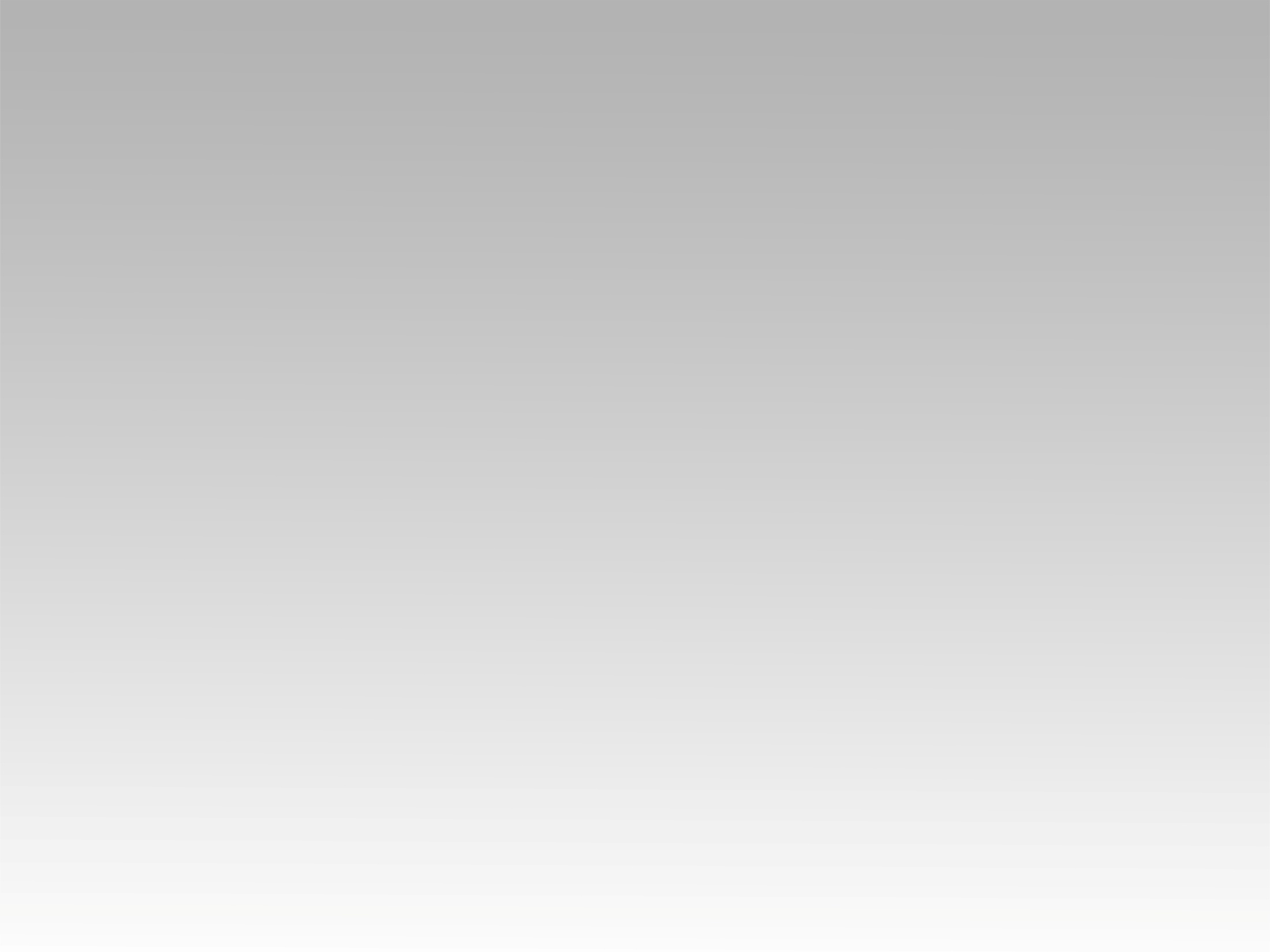 تـرنيــمة
بَرَكات عَلى رَاس الصِّدِّيق
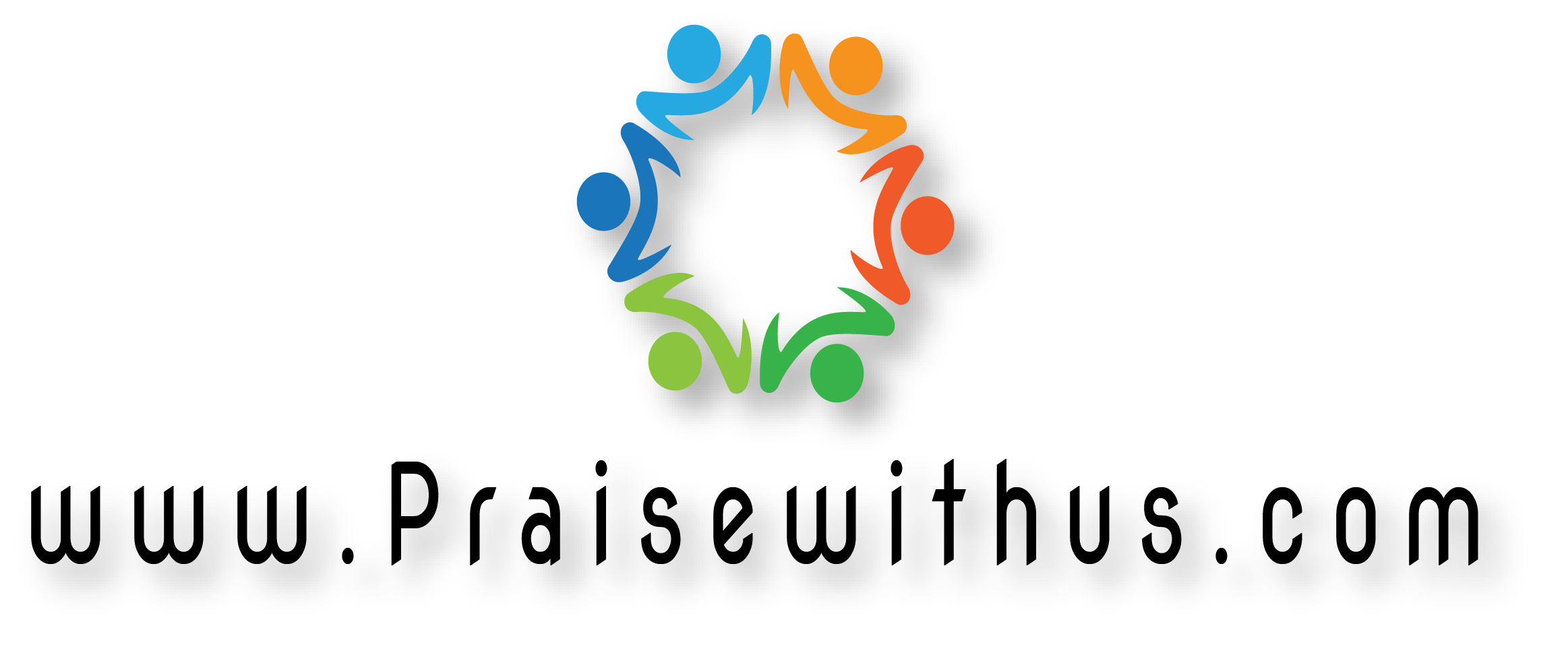 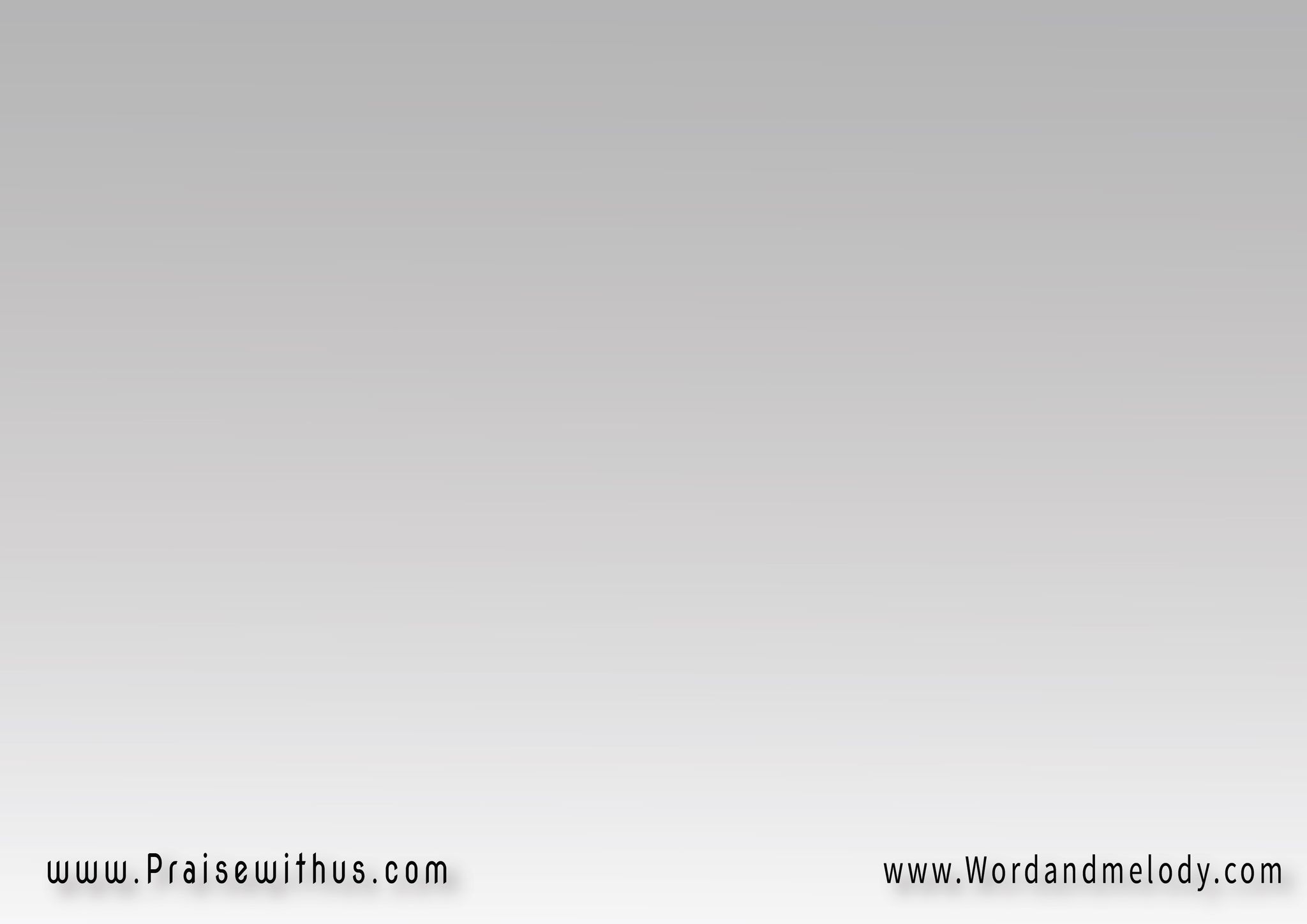 القرار:بَرَكات بَرَكات عَلى رَاس الصِّدِّيق بَرَكاتترنيمَات ترنيمَات في خِيَام الصِّدِّيق ترنيمَات
barakat barakat aala ras eSSeddiq barakat(tarnimat)2   fi khiam eSSeddeeq tarnimat

Blessings on the head of the righteous and songs in their tents.
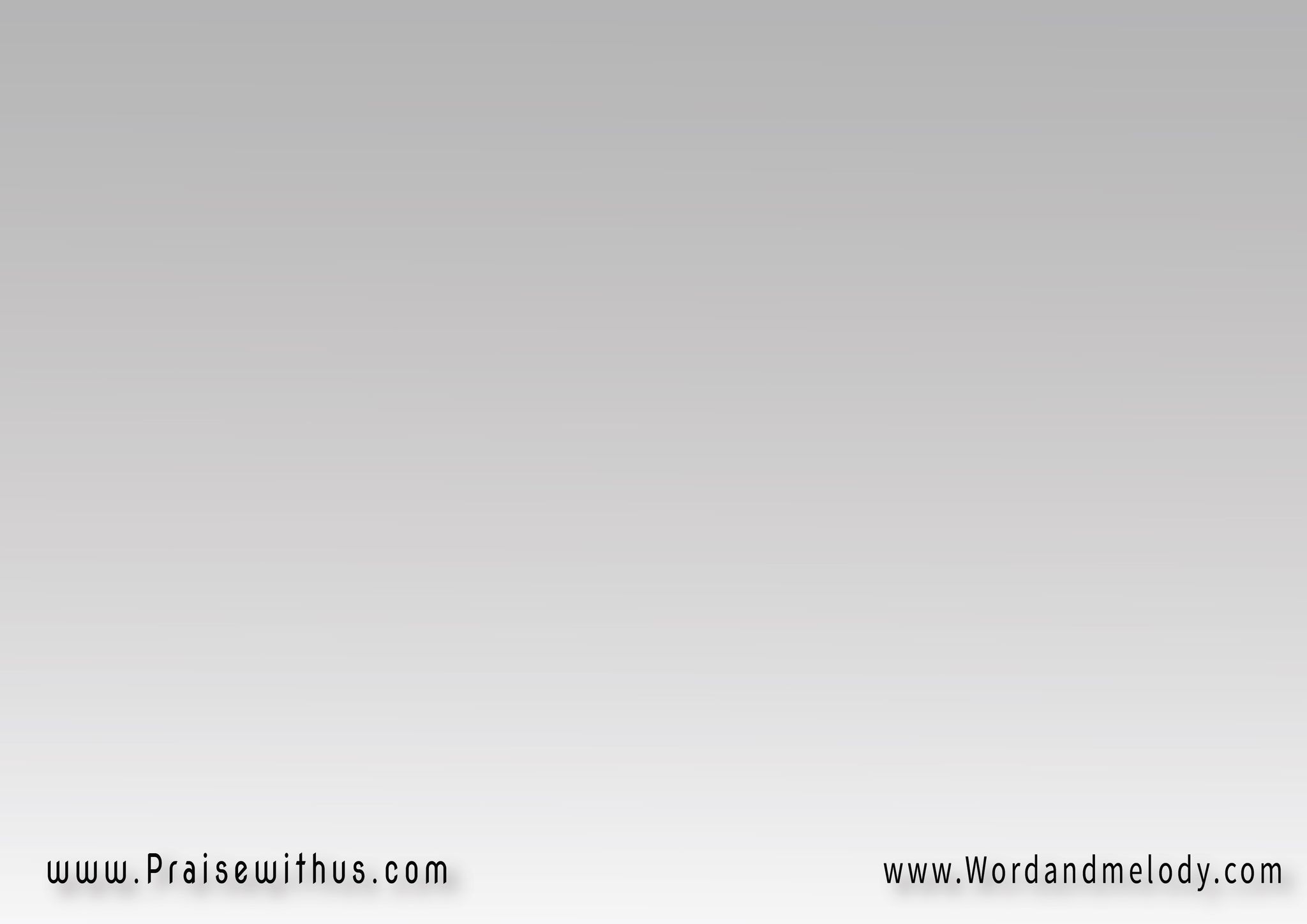 1- 
مِن الله أبُونا   في المَسيح فادِينابالرُّوح مُعَزِّينا   رَب وَاحِد عَطَاه
men allah abona   fi elmaseeh fadinaberroh moaazzina   rabb wahed aatah

From God the Father, in the Christ our redeemer
 in the Spirit our comforter; one God.
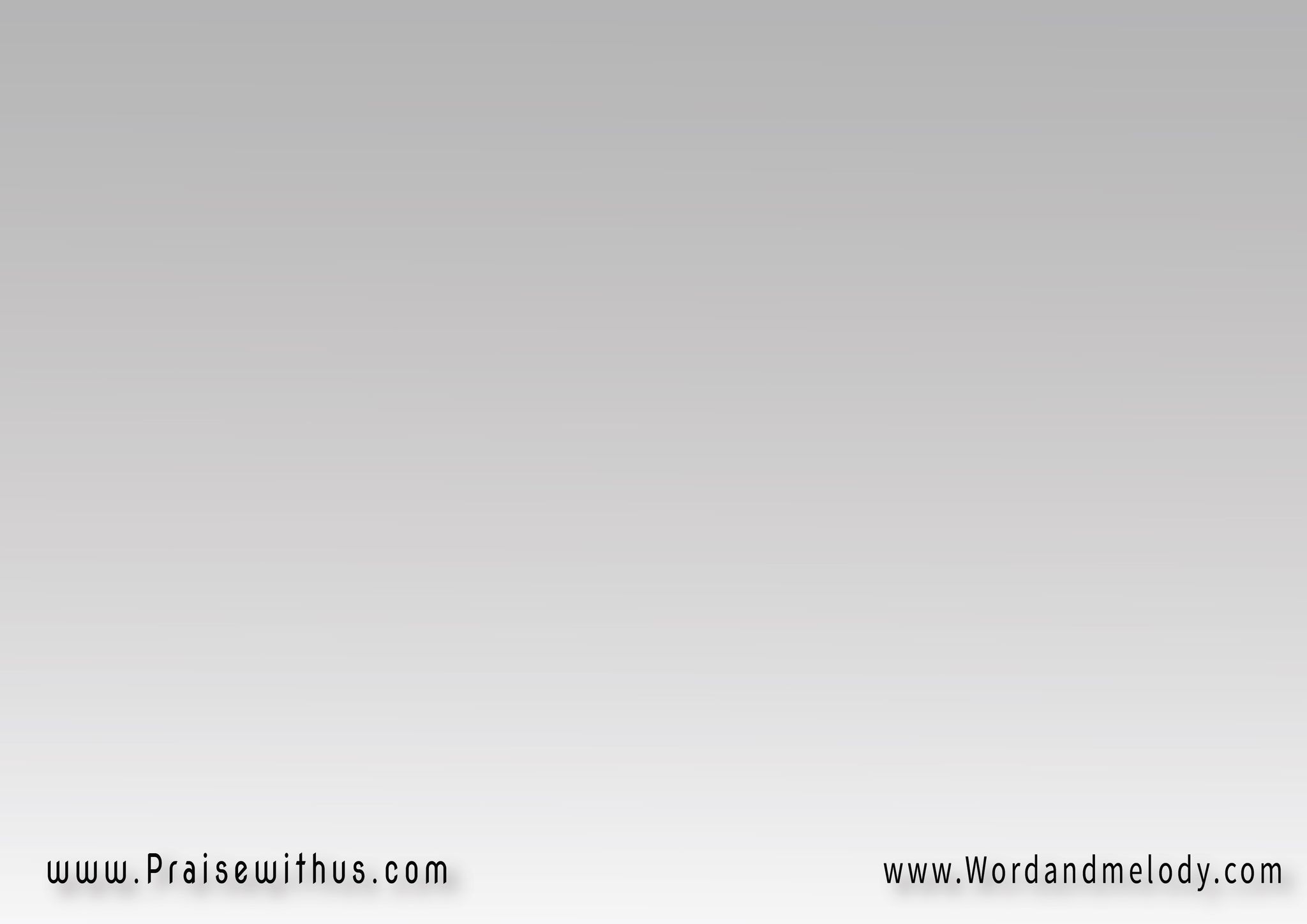 القرار:بَرَكات بَرَكات عَلى رَاس الصِّدِّيق بَرَكاتترنيمَات ترنيمَات في خِيَام الصِّدِّيق ترنيمَات
barakat barakat aala ras eSSeddiq barakat(tarnimat)2   fi khiam eSSeddeeq tarnimat

Blessings on the head of the righteous and songs in their tents.
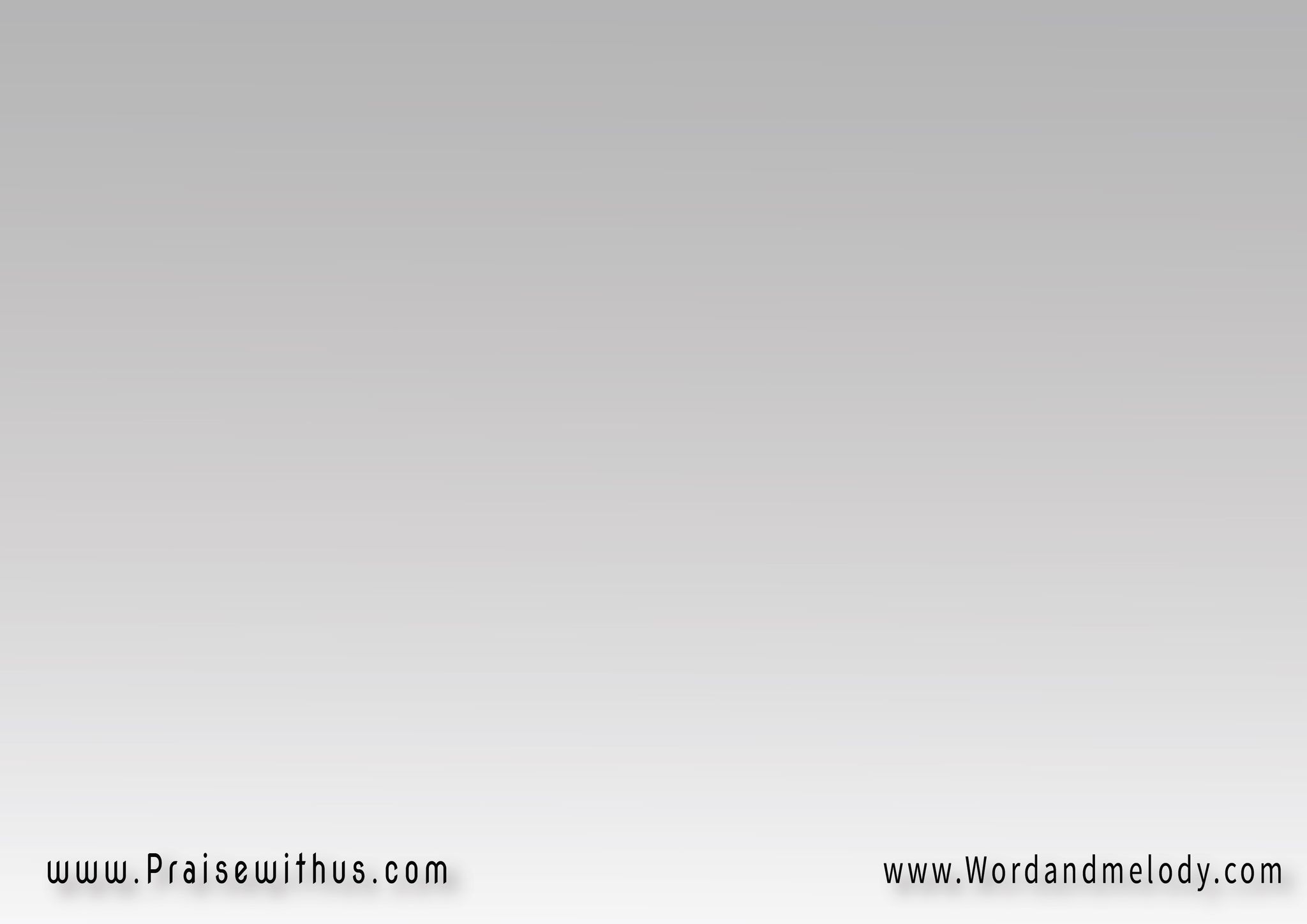 2- 
السِّيَاج حَوَالِيه   وِالسِّرَاج بين إيدِيهواِحتِيَاجه ناسِيــه   دا في إلَهه غِنــــاه
essiaj hawalaih  wesseraj ben edaihwehtiajo naseeh   da felaho ghenah
There is a wall around him and a light in his hand. He is content with his God.
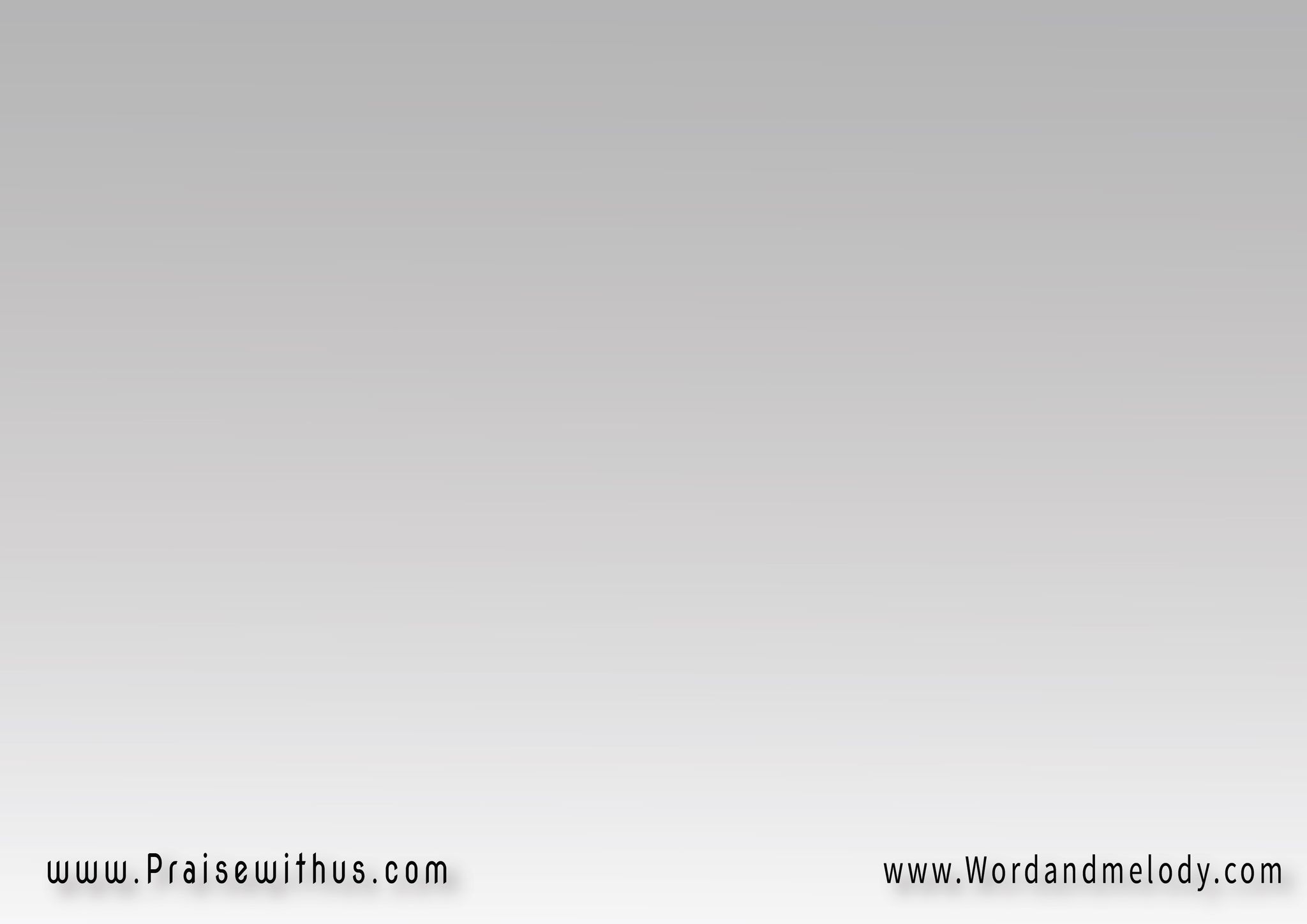 القرار:بَرَكات بَرَكات عَلى رَاس الصِّدِّيق بَرَكاتترنيمَات ترنيمَات في خِيَام الصِّدِّيق ترنيمَات
barakat barakat aala ras eSSeddiq barakat(tarnimat)2   fi khiam eSSeddeeq tarnimat

Blessings on the head of the righteous and songs in their tents.
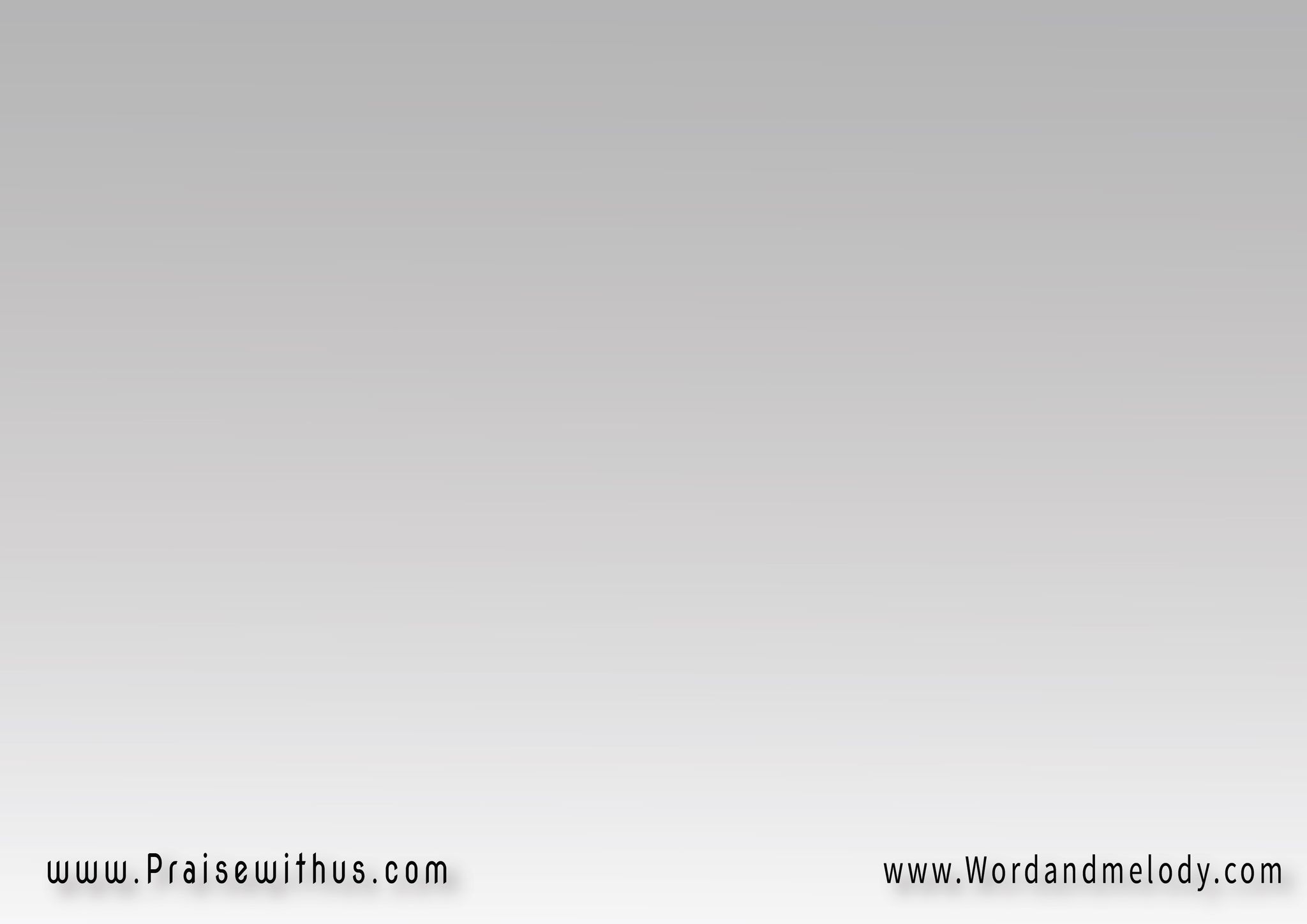 3- 
لُه ضَمَان المَصِير   وِالأمَان في المَسيررَاضِـــي عَنُّه القَدِير   في صَليب النَّجَــاة
loh Daman elmaSeer   welaman fi elmaseerraDi aanno elqadeer   fi Saleeb ennajah

He has a secured destination and a safe path. The Almighty accepts him in the cross.
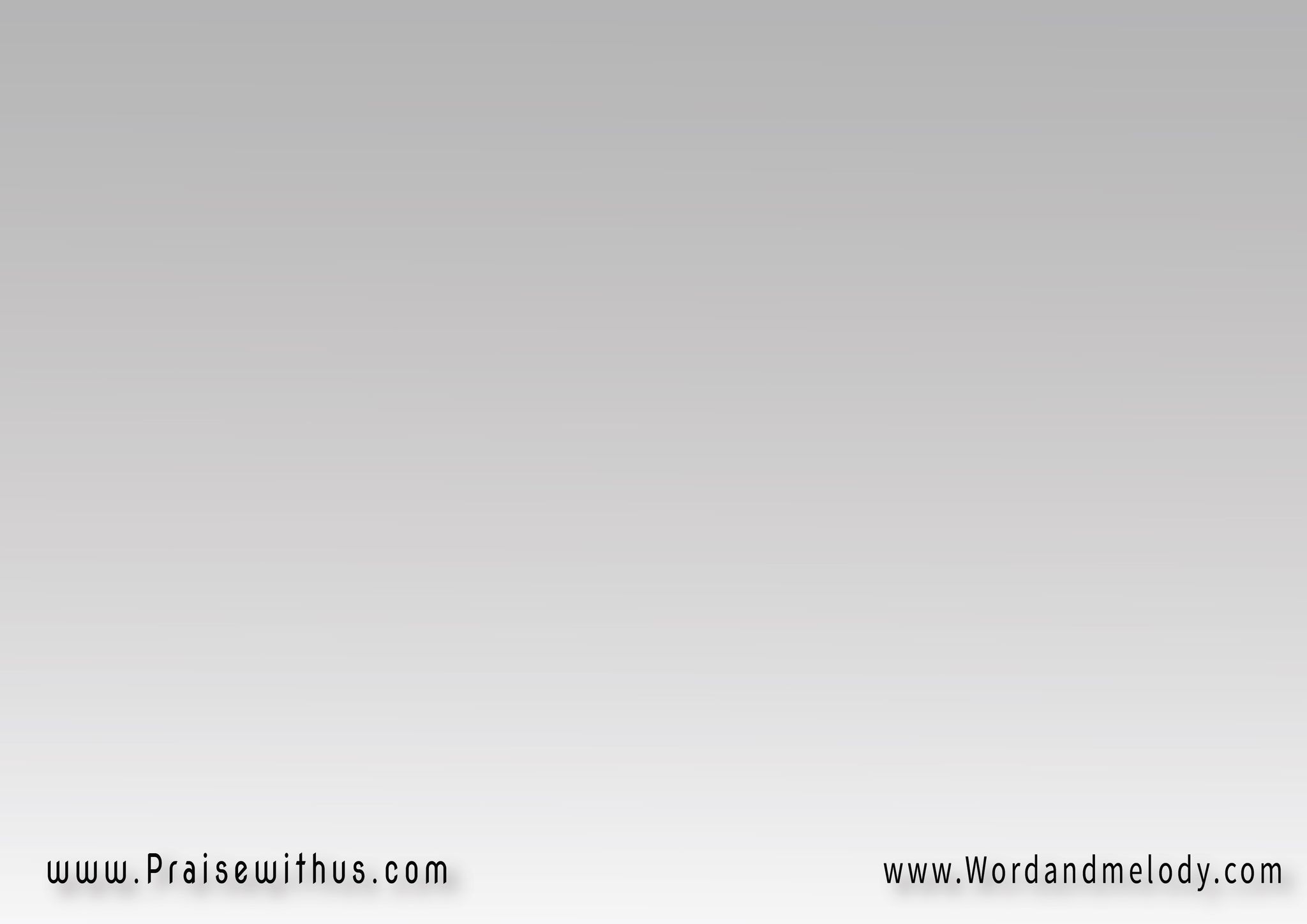 القرار:بَرَكات بَرَكات عَلى رَاس الصِّدِّيق بَرَكاتترنيمَات ترنيمَات في خِيَام الصِّدِّيق ترنيمَات
barakat barakat aala ras eSSeddiq barakat(tarnimat)2   fi khiam eSSeddeeq tarnimat

Blessings on the head of the righteous and songs in their tents.
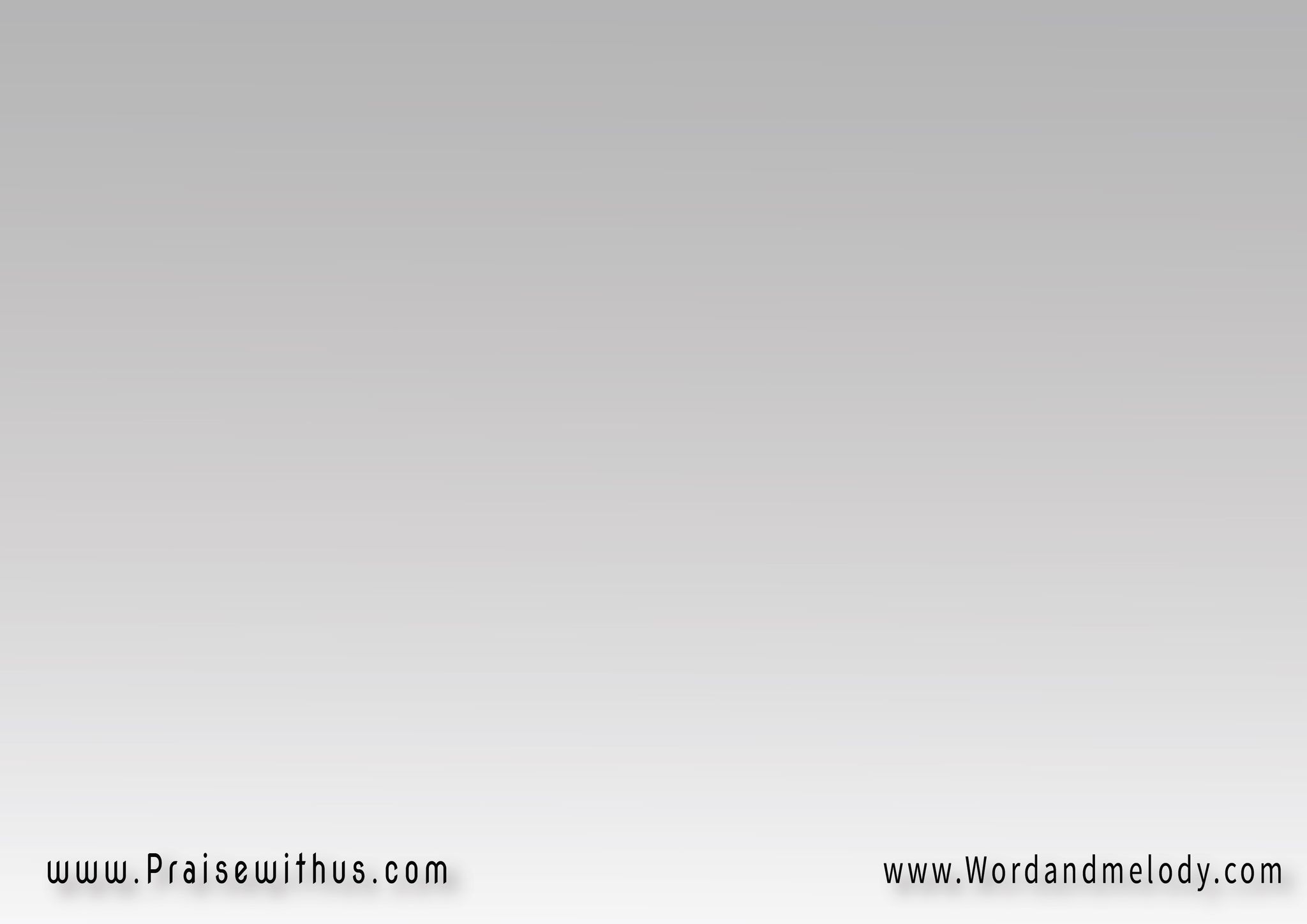 4- 
مِن الكنيسَة الأُم فوق السَّحَابَة حَوْلُه طوقجُوَّا قلبه يدِبّ شُوق   يمشي نَفس الاِتِّجَاه
melkenis alomm foq   essahaba hawlo toqjoa albo yedebb shoq   yemshi nafs elettejah
The cloud of witnesses in the church in
 heaven surrounds him and raises longing in
 his heart to follow the same path.
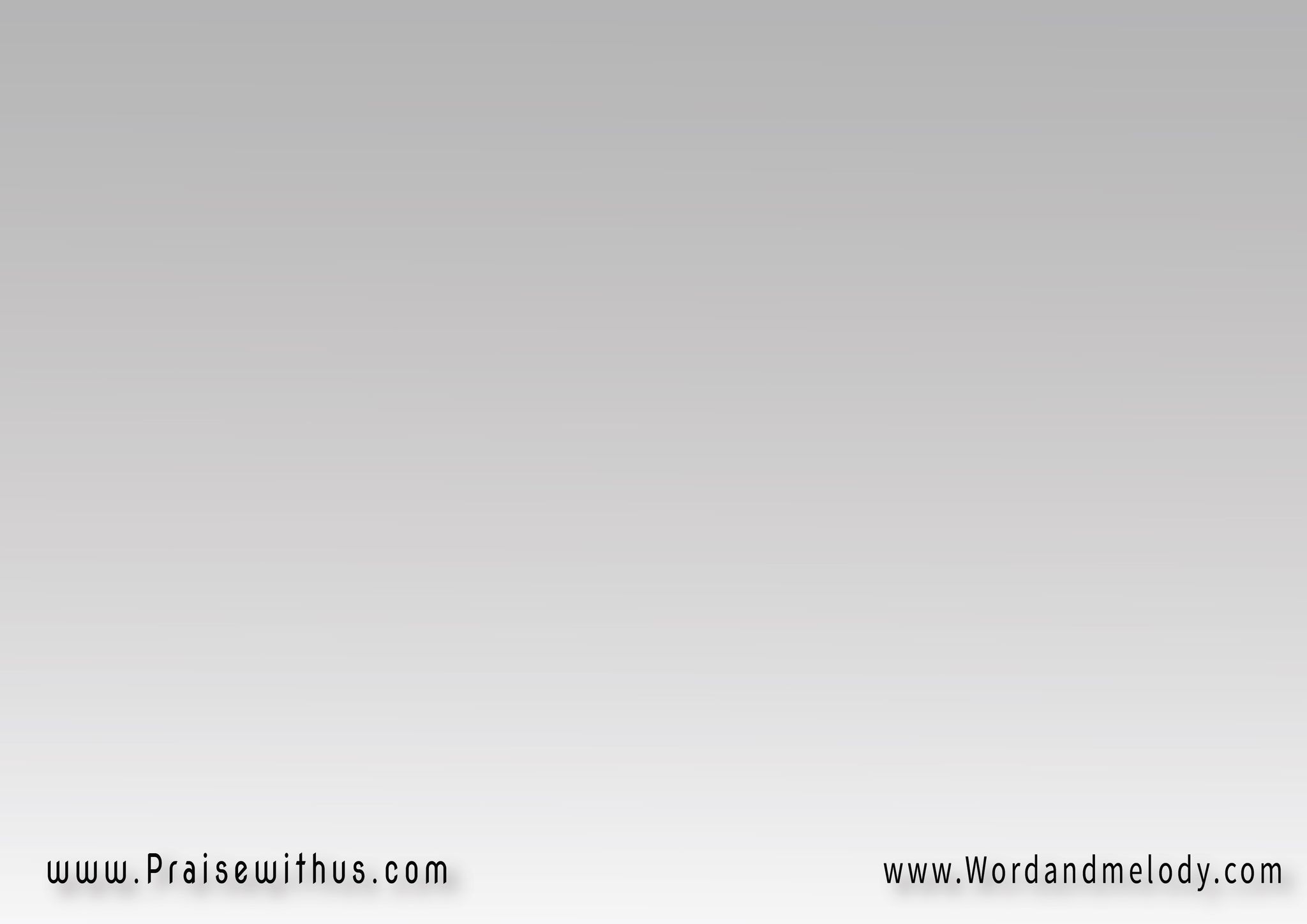 القرار:بَرَكات بَرَكات عَلى رَاس الصِّدِّيق بَرَكاتترنيمَات ترنيمَات في خِيَام الصِّدِّيق ترنيمَات
barakat barakat aala ras eSSeddiq barakat(tarnimat)2   fi khiam eSSeddeeq tarnimat

Blessings on the head of the righteous and songs in their tents.
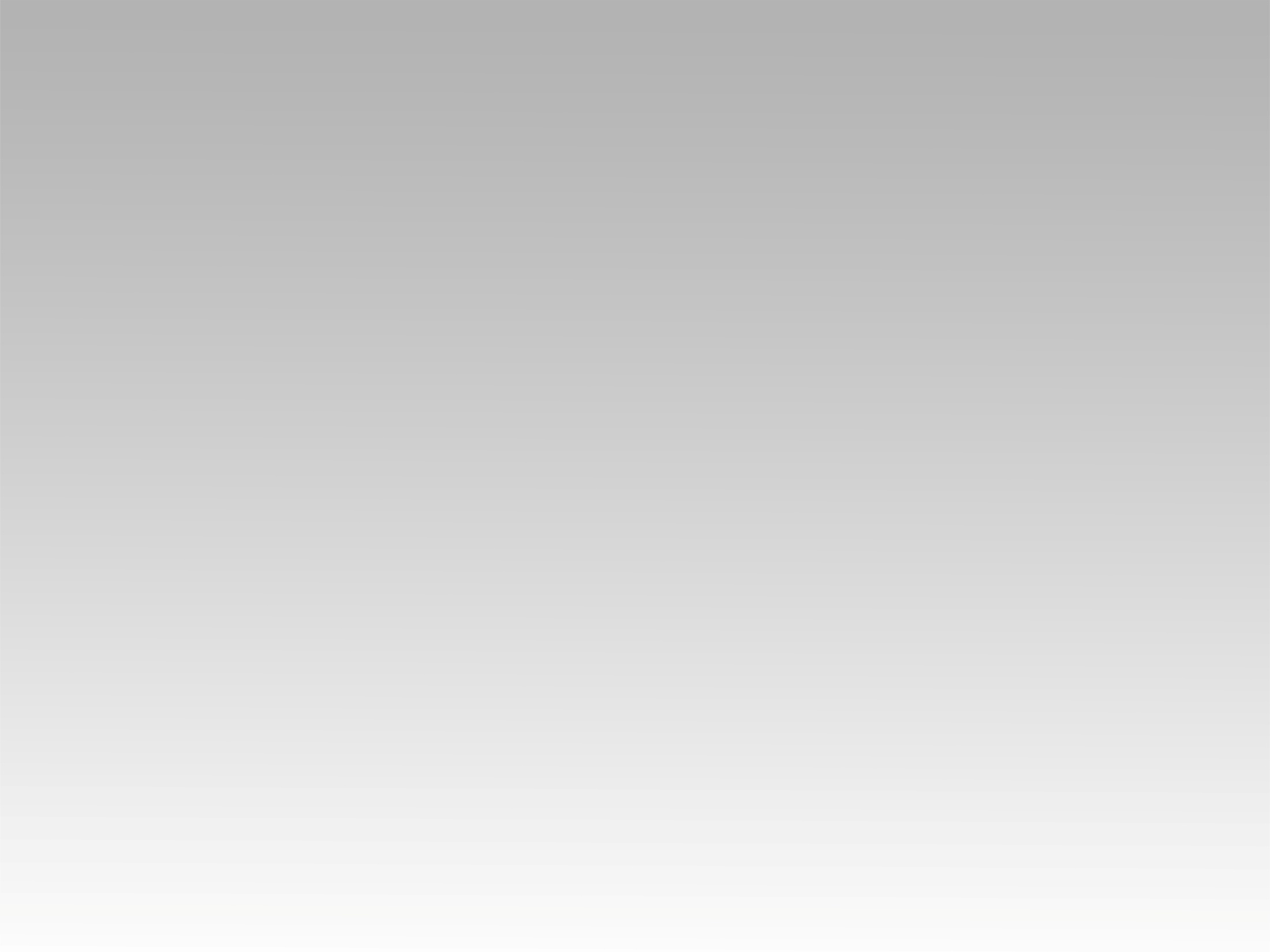 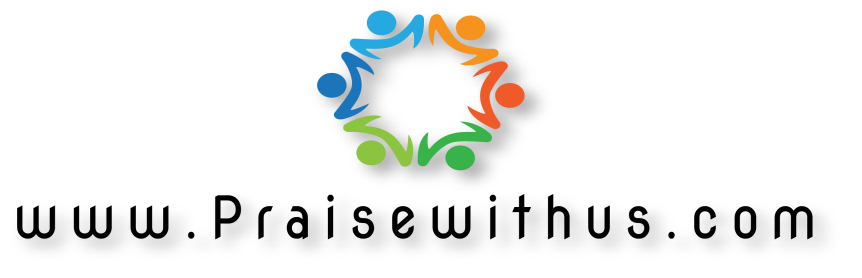